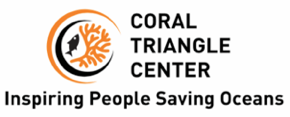 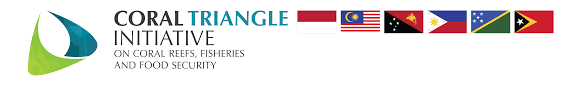 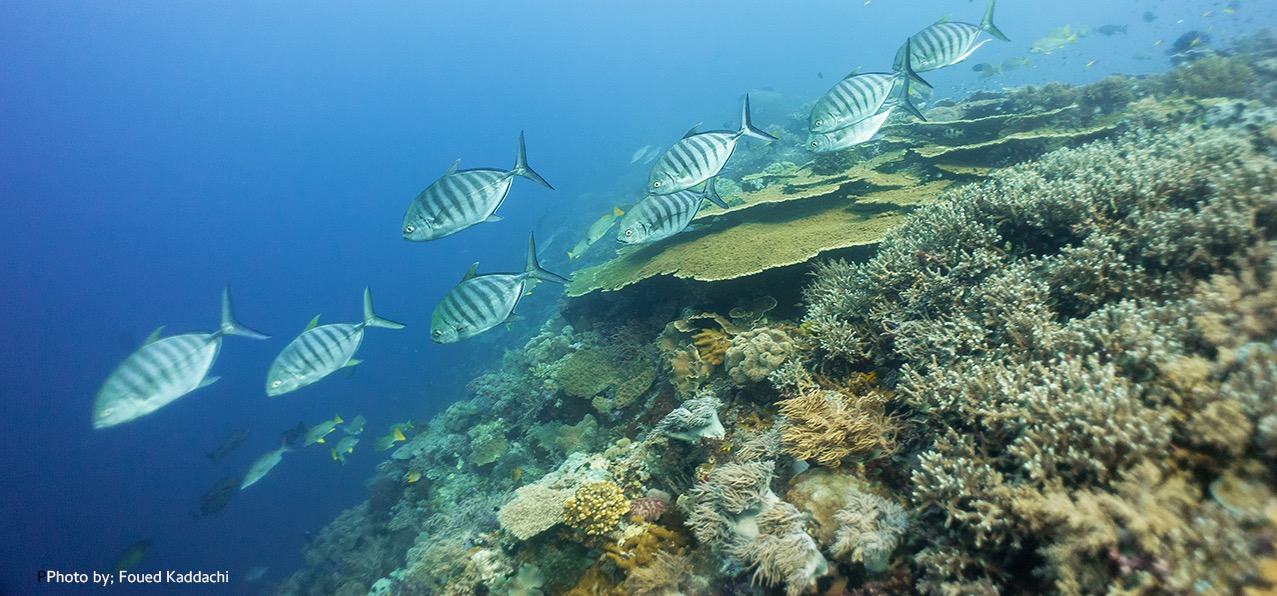 PARTNER UPDATECORAL TRIANGLE CENTERDECEMBER 2021-OCTOBER 2022
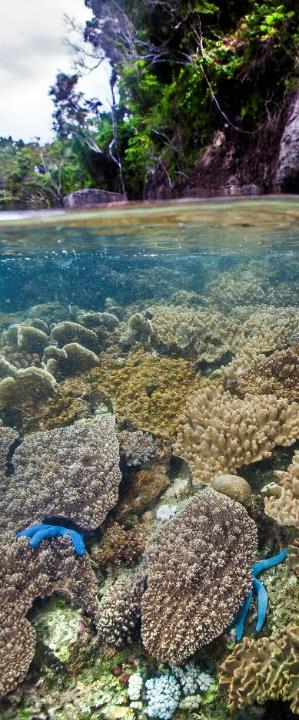 CTI-CFF CAPACITY BUILDING  STOCK-TAKE
Produce an overview of the work being done by capacity providers throughout the CT to support marine managed areas [MMAs], including MPAs, LMMAs, OECMs and other marine and coastal priority conservation areas.

Produce an analytical report that can form the basis for the development of a 10-year road map to complement the RPoA in building the human capital required to meet 30x30 targets.
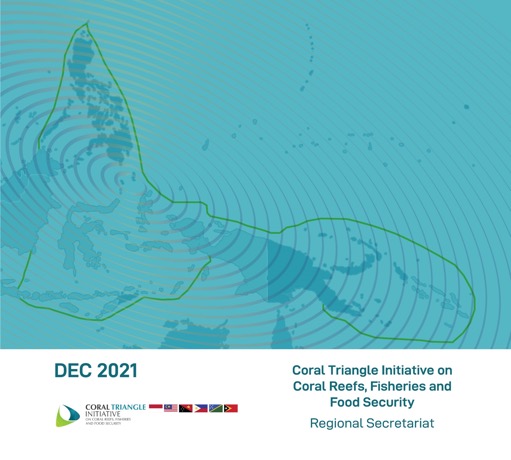 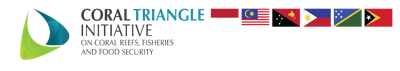 CTI-CFF CAPACITY BUILDING ROADMAP DEVELOPMENT
& PARTNER MEETINGS CTC CENTER FOR MARINE CONSERVATION, SANUR, BALI
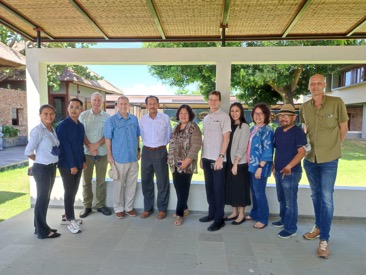 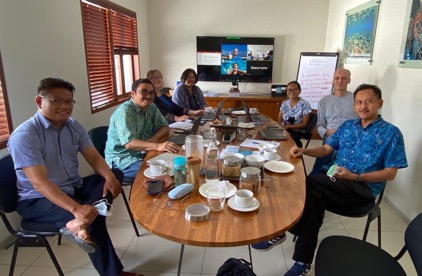 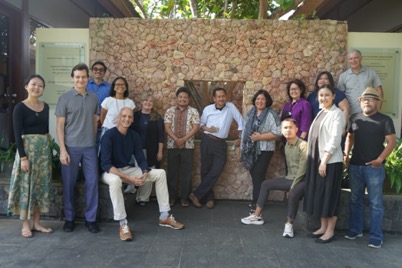 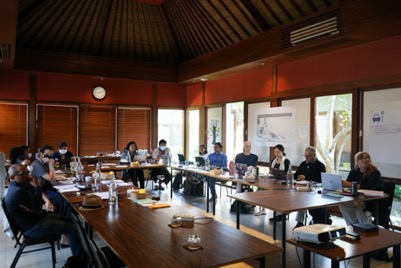 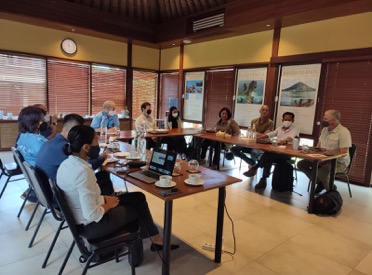 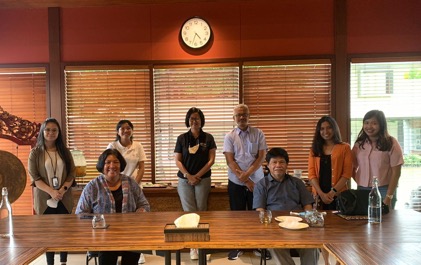 DECEMBER 2021
MAY  2022
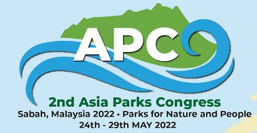 INTERNATIONAL ENGAGEMENT
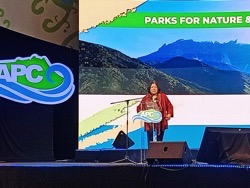 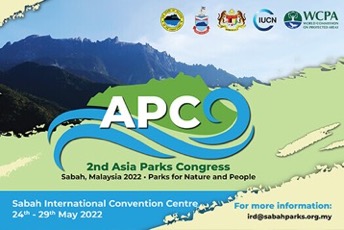 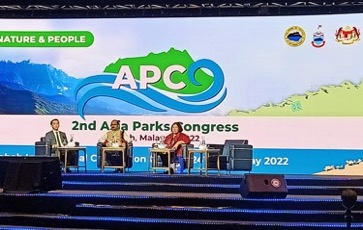 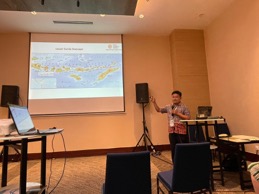 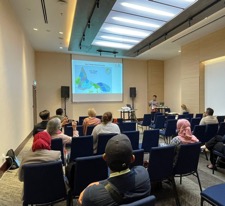 Plenary Panel Discussion: Regional Transboundary Conservation
The Coral Triangle Initiative: Successes, Issues & Challenges by Rili Djohani, CTC Executive Director

Session Presentations
Capacity Building Assessment  in the Coral Triangle: Results and Opportunities , by  Rili Djohani, CTC Executive Director

Strengthening Management Effectiveness  in Nusa Penida and Atauro Island MPAs in the Lesser Sunda Seascape by Marthen Welly, CTC Marine  Conservation Adviser
INTERNATIONAL ENGAGEMENT
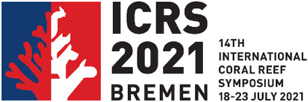 Rili Djohani, ICRS World Reef Award 2022
Link: https://bit.ly/ICRSWorldReefAward

Presentations: 
1. “Scaling Up Capacity  and Collaboration Via Peer Learning Networks Lessons Learned From The Women Leaders Forum In The Coral Triangle Region,”  by Rili Djohani, Hesti Widodo, Leilani Gallardo

2. “Enhancing Capacity for Coral Restoration in Indonesia by Implementing Scientifically Based Standards and Protocols.” by Marthen Welly, Rili Djohani, Philippa Mansell

3. Minimizing the Competency Gap for Effective Coral Reefs Management: Lessons Learned from the Sunda-Banda Seascapes, by Hesti Widodo, Nyoman Suardana, Kasman  

15th ICRS, Bremen, Germany
Key facts and figures
791 in-person oral and poster presentations 
193 virtual oral and poster presentations
80 countries
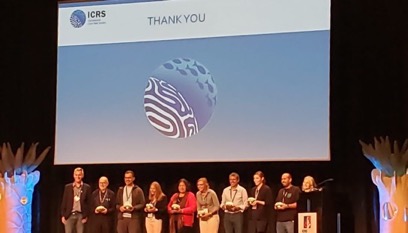 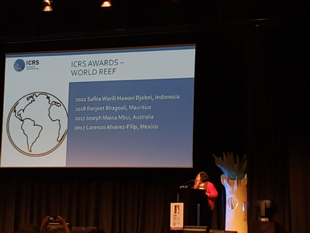 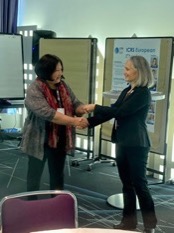 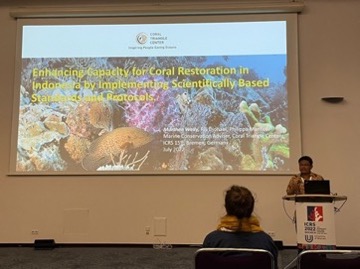 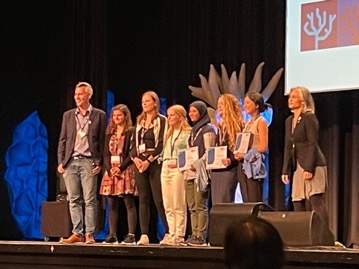 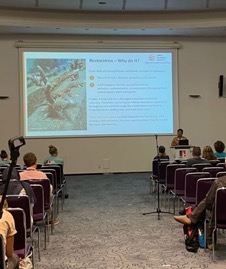 INTERNATIONAL ENGAGEMENT
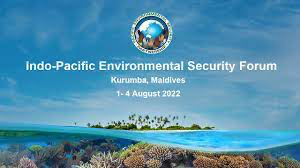 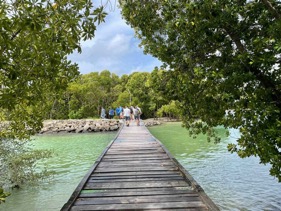 Presentation: “Scaling up the Development of Human Capital in the Coral Triangle, The Role of Women in the Protection of Marine Bio-Diversity, Food Security, and Blue Economy” by Rili Djohani, CTC Executive Director
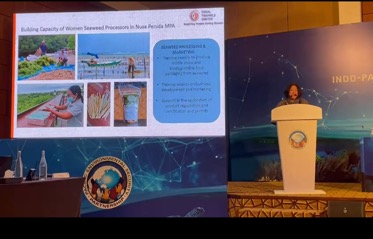 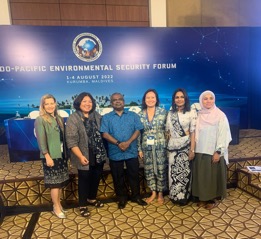 CORAL TRIANGLE DAY AND CTI-CFF WOMEN LEADERS FORUM VIRTUAL LEARNING EXCHANGE
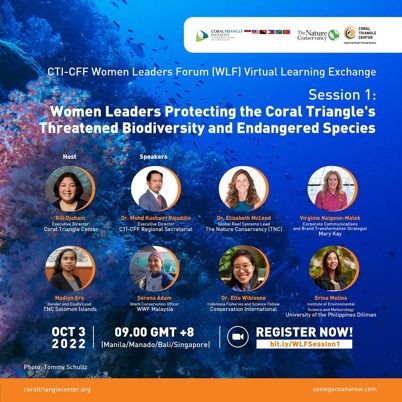 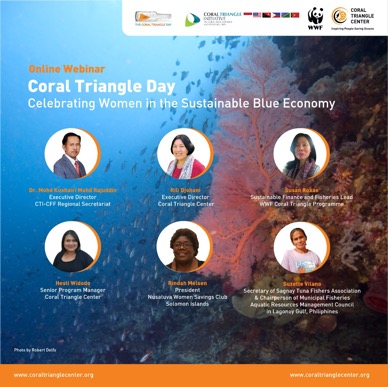 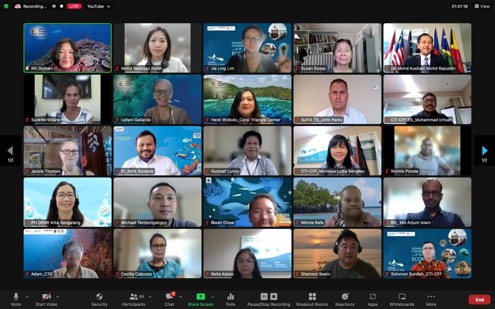 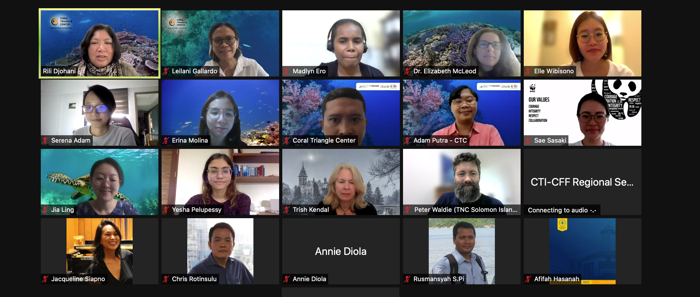 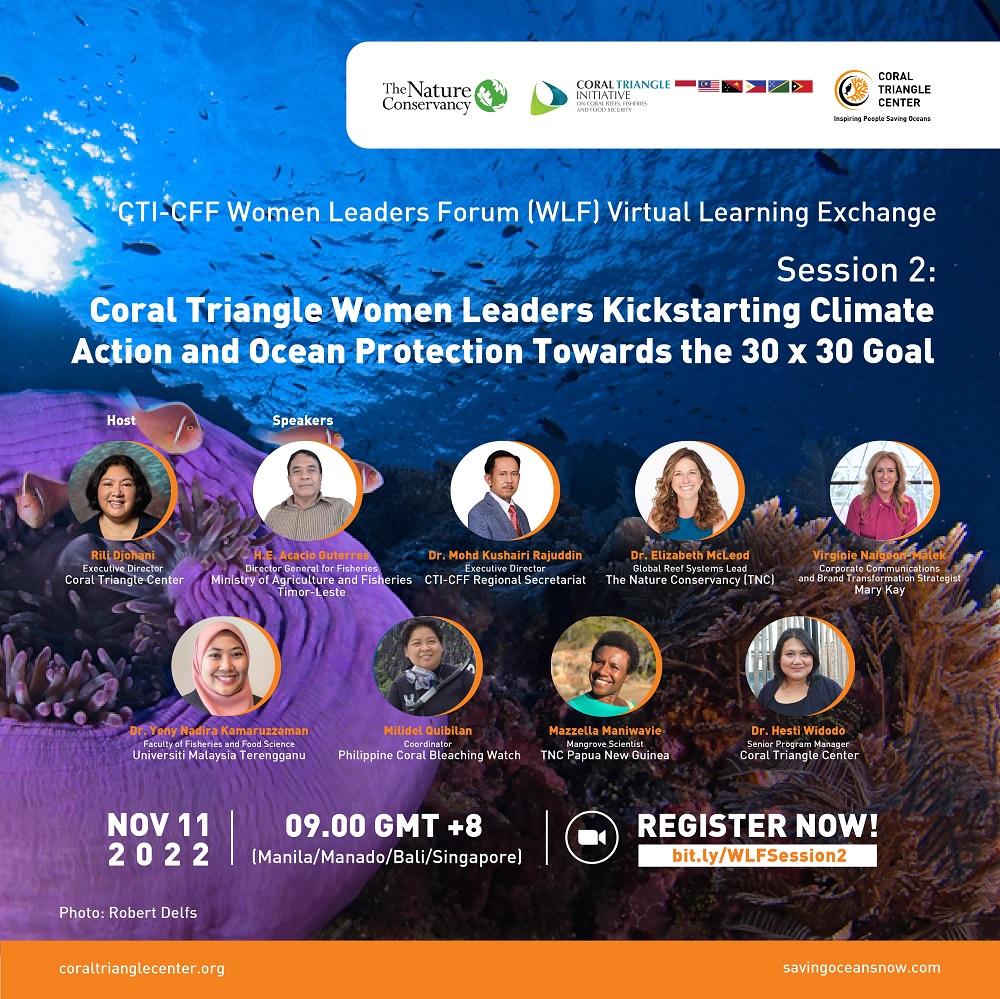 REGISTRATION LINK
bit.ly/WLFSession2
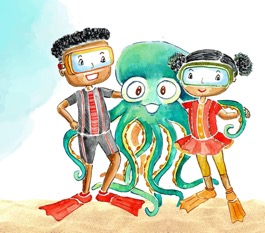 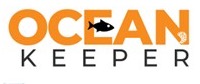 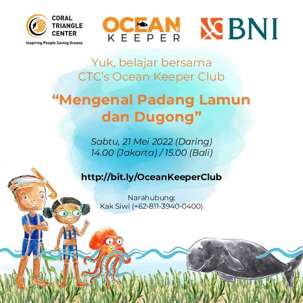 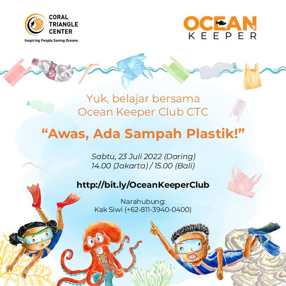 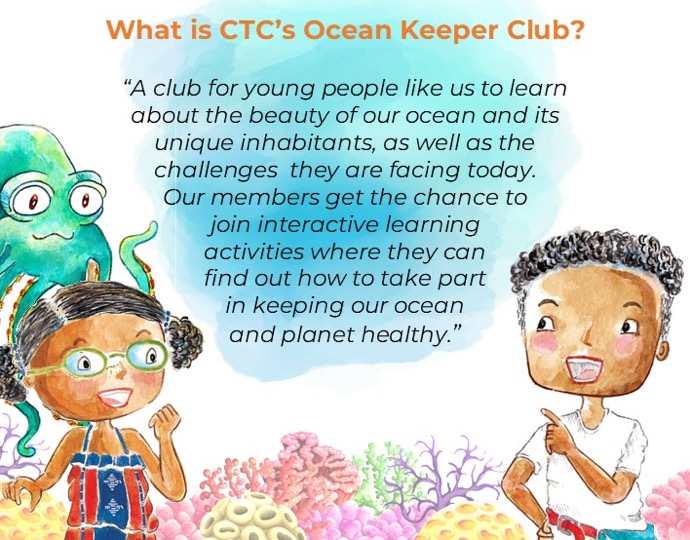 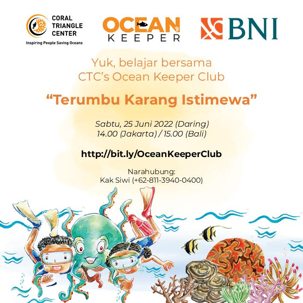 UPCOMING EVENTS
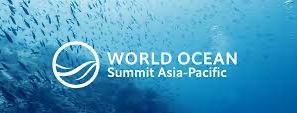 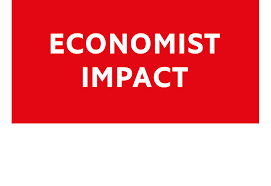 The Economist World Ocean Summit Asia Pacific, which will be held in Singapore at the end of November 2022 

IMPAC 5 in Vancouver in February 2023 – IUCN and CTC will facilitate a session 


5th Asia-Pacific Coral Reef Symposium 2023, 19–23 June 2023, Singapore – WWF and CTC will facilitate a session
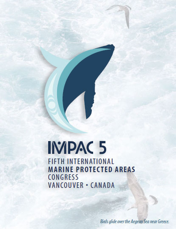 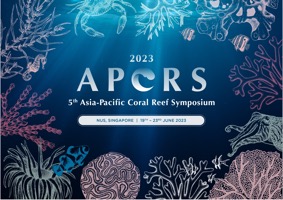 THANK YOU!
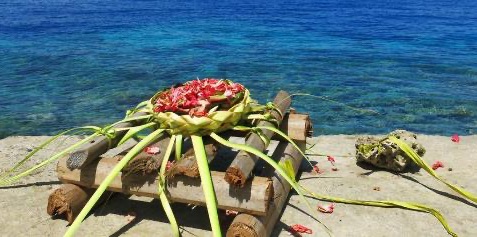 Coral Triangle Center
 Jalang Betngandang II, 88-89, Sanur,Bali, 80228 Indonesia

coraltrianglecenter.org
savingoceansnow.com